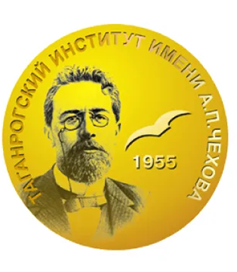 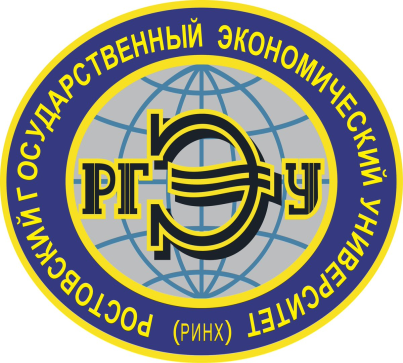 Министерство науки и высшего образования Российской ФедерацииТаганрогский институт имени А. П. Чехова (филиал)  ФГБОУ ВО «Ростовский государственный экономический  университет (РИНХ)»    ОТЧЕТ О РАБОТЕ НАУЧНО-ПРОСВЕТИТЕЛЬСКОГОЦЕНТРА ИЗУЧЕНИЯ РУССКОГО ЯЗЫКА И ЛИТЕРАТУРЫ ИМЕНИ А.П. ЧЕХОВА ЗА 2023-2024 уч. год
О.А. ЯКОВЛЕВА,РУКОВОДИТЕЛЬ НАУЧНО-ПРОСВЕТИТЕЛЬСКОГО ЦЕНТРА ИЗУЧЕНИЯ РУССКОГО ЯЗЫКА И ЛИТЕРАТУРЫ,КАНД. ФИЛОЛ. НАУК, ДОЦЕНТ КАФЕДРЫ РУССКОГО ЯЗЫКА И ЛИТЕРАТУРЫ
ЗАДАЧИ ЦЕНТРА
изучение творчества и популяризация имен выдающихся русских поэтов и писателей, в частности А.П. Чехова;
 проведение научных филологических исследований;
 проведение научной, учебной, культурно-просветительской, воспитательной работы для обучающихся; 
формирование и развития научно-познавательного интереса к русскому языку и творческому наследию русских поэтов и писателей;
 внедрение результатов научно-исследовательских работ в практику учебного процесса.
ОСНОВНЫЕ НАПРАВЛЕНИЯ ДЕЯТЕЛЬНОСТИ ЦЕНТРА
1. 	Осуществление научно-просветительской работы в культурно-образовательном и научном направлениях.
2.	Организация и проведение филологических исследований и внедрение их результатов в образовательный процесс Института и других вузов на договорной основе в соответствии с действующим законодательством.
3.	Разработка содержания филологического компонента профессиональной подготовки педагогических и научно-педагогических кадров и его внедрение в учебный процесс.
4.	Организация и проведение конференций, семинаров, круглых столов, тренингов по основным направлениям исследовательской работы центра, в том числе с широким использованием телекоммуникационных технологий.
5.	Организация работы по подготовке и изданию научно-методической литературы филологического профиля.
6.	Проведение культурно-просветительских, учебно-методических, информационных мероприятий, их документирование.
7.	Взаимодействие с научными организациями и образовательными учреждениями.
8.	Содействие в организации и проведении учебной практики, практики по получению первичных профессиональных умений и навыков, НИР практики, преддипломной практики обучающихся.
9.	Оказание методической помощи учителям школ и культурно-просветительским работникам города Таганрога и Ростовской области в организации работы по изучению русского языка и литературы.
НАУЧНО-ИССЛЕДОВАТЕЛЬСКАЯ ДЕЯТЕЛЬНОСТЬ
1. Участие преподавателей кафедры в работе 68-й научно-теоретической конференции ТИ имени А.П. Чехова (филиала) РГЭУ (РИНХ) (февраль, 2024 г.).
2. Участие преподавателей, студентов и магистрантов в работе  Международной научно-практической конференции «Нургалиевские чтения-ХIII: научное сообщество молодых ученых XXI столетия. Филологические науки» в Евразийском национальном университете имени Л.Н. Гумилева (март, 2024 г., Казахстан).
3. Участие преподавателей кафедры русского языка и литературы ТИ имени А.П. Чехова в работе Международной научно-практической онлайн-конференции «Язык и коммуникация в контексте культуры» (апрель, 2024 г.).
4. Подготовка и проведение XVI Международной научной конференции «Молодежные Чеховские чтения в Таганроге» (25-26 апреля 2024 г.).
5. Участие преподавателей кафедры в Четвертом Костомаровском форуме (22-24 мая 2024 г., г. Москва).
6.Подготовка и проведение V регионального форума «Литература и память. Донские писатели о Великой Отечественной войне» совместно с Раздорским этнографическим музеем-заповедником (июнь, 2024 г.).
7. Организация и проведение конкурса творческих и научно-исследовательских работ «Здравствуйте, г-н Чехов!», приуроченного к 164-ой годовщине со дня рождения А.П. Чехова.
НАУЧНО-ИССЛЕДОВАТЕЛЬСКАЯ ДЕЯТЕЛЬНОСТЬ
8. Подготовка и проведение Всероссийской научно-практической конференции «Язык и речь в междисциплинарных исследованиях», посвященная 100-летию со дня рождения доктора филологических наук, профессора, заслуженного деятеля науки Российской Федерации П.В. Чеснокова.
9. Подготовка и проведение научно-практического семинара «У истоков русской сатиры», посвященного 315-ой годовщине со дня рождения А.Д. Кантемира (сентябрь 2023 г.).
10. Разработка и реализация проекта «Личная библиотека ученого-филолога», посвященного 100-летию со дня рождения профессора П.В. Чеснокова (сентябрь – ноябрь 2023 г.).
11. Подготовка и проведение открытой лекции  зав. кафедрой русского языка и литературы канд. филол. наук Т.М. Субботиной «Чеховский Таганрог в произведениях И.Д. Василенко»(январь 2024 г.).
12. Участие студентов и преподавателей в проведении телемоста «Таганрог – Дебрецен (Венгрия)» (февраль 2024 г.).
13. Подготовка и проведение публичной лекции доцента кафедры русского языка и литературы А.В. Ваганова «Метафорфозы научного термина: лингвистическая терминология в художественных произведениях А.П.Чехова» (февраль 2024 г.).
14. Подготовка и проведение публичной лекции доцента кафедры русского языка и литературы А.В. Ваганова ко Дню славянской письменности и культуры «Отражение “Слова о полку Игореве” в поэзии начала 20 века» (май 2024 г.).
УЧЕБНО-МЕТОДИЧЕСКАЯ ДЕЯТЕЛЬНОСТЬ
1. Проведение учебно-методического семинара «Подготовка и создание научно-исследовательской работы» для студентов-филологов (сентябрь, 2024 г.).
2. Проведение флешмоба ко Дню учителя «Вместе с классиком: пишем повесть об учителе» на факультете истории и филологии (октябрь 2023 г.).
3. Организация посещения первокурсниками ФИиФ библиотечной выставки «Размышления о русском языке».
4. Подготовка и проведение доцентом кафедры русского языка Н.М. Ким лекции для учителей русского языка и литературы МАОУ лицея № 4 г. Таганрога (октябрь 2023 г.)
5. Подготовка и проведением доцентом кафедры З.Г. Стародубцевой занятия по русской диалектологии в библиотеке (декабрь 2023 г.).
6. Проведение занятий в Филологической школе, действующей при кафедре русского языка и литературы (руководитель – д-р филол. наук, проф. С.Г. Букаренко). 
7. Подготовка и проведение Олимпиады по литературе для школьников (декабрь 2023 г.).
УЧЕБНО-МЕТОДИЧЕСКАЯ ДЕЯТЕЛЬНОСТЬ
7. Подготовка и проведение Олимпиады по литературе для школьников (декабрь 2023 г.).
8. Подготовка и проведение Методического семинара «Учебник «Русский родной язык» в действии», посвященного памяти А.Г. Нарушевича (декабрь 2023 г.).
9. Подготовка и проведение доцентом кафедры Н.М. Ким лекции для обучающихся МАОУ лицей № 4 «Фельетоны А.П. Чехова», приуроченной ко дню рождения писателя (январь 2024 г.). 
10. Участие руководителя Чеховского центра О.А. Яковлевой в жюри городского конкурса юных экскурсоводов «А.П. Чехов и Таганрог», посвященного 164-ой годовщине со дня рождения А.П. Чехова (январь 2024 г.).
11. Подготовка и проведение доцентом кафедры русского языка и литературы Н.М. Ким лекции «Письма А.П. Чехова в восприятии современных читателей» для обучающихся МАОУ лицея № 4 (февраль 2024 г.).
12.Организация и проведение Олимпиады по русскому языку (февраль 2024 г.).
КУЛЬТУРНО-ПРОСВЕТИТЕЛЬСКАЯ ДЕЯТЕЛЬНОСТЬ
1. Организация посещения студентами факультета истории и филологии выставки «Мир знаний открывает книга» в Международный день распространения грамотности (библиотека ТИ имени А.П. Чехова, сентябрь 2023 г.).
2. Организация посещения студентами факультета истории и филологии презентации книги Е.А. Шапочка «Таганрог от Петра Великого до Чехова»(сентябрь 2023 г.).
3. Реализация проекта «PROлитературу» (ежемесячный выпуск одноименной литературной газеты) (сентябрь 2023 г. – июнь 2024 г.)
4. Реализация проекта «Личная библиотека ученого-филолога», посвященного 100-летию со дня рождения профессора П.В. Чеснокова (сентябрь – октябрь 2023 г.). 
5. Организация посещения студентами выставки «Размышления о русском языке» в библиотеке имени И.М. Бондаренко (октябрь 2023 г.).
6. Организация участия студентов в открытии II Научно-просветительского фестиваля «История с нами» (октябрь 2023 г.).
7. Организация участия студентов в поэтическом вечере «Если душа родилась крылатой…», посвященном творчеству М. Цветаевой (октябрь 2023 г.).
8. Организация участия студентов в литературном часе «"Им снился зелёный луг" (творческое чтение повести И.М. Бондаренко)» (библиотека имени И.М. Бондаренко, октябрь 2023 г.).
9. Организация участия студентов ФИиФ в квесте-экскурсии в Литературном музее (октябрь 2023 г.).
КУЛЬТУРНО-ПРОСВЕТИТЕЛЬСКАЯ ДЕЯТЕЛЬНОСТЬ
10. Организация и проведение квеста «Путешествие в страну книги» для первокурсников    факультета истории и филологии (ноябрь 2023 г.).
11. Организация работы киноклуба на факультете истории и филологии (руководитель – С.Н. Зотов) (декабрь 2023 г. – май 2024 г.).
12. Посещение студентами литературно-музыкальный вечера «История одного актера» (моноспектакль С. Баринова в Литературном музее, ноябрь 2023 г.).
13. Участие студентов ФИИФ в литературном вечере   «Поездка А.П. Чехова: от Мелихово до  Сахалина» (январь 2024 г.).
14. Посещение студентами открытия выставки «Пушкин. Вне времени», посвященной 225-летию со дня рождения А.С. Пушкина) (февраль 2024 г.). 
15. Организация участия студентов в конкурсе «Здравствуйте, г-н Чехов!» (январь 2024 г.).
16. Посещение студентами литературно-музыкального вечера-концерта «Рыцарские баллады», (Литературный музей А.П. Чехова, февраль 2024 г.).
17. Организация и проведение онлайн-акции «Читаем письма и дневники А.П. Чехова», приуроченной к 164-ой годовщине со дня рождения А.П. Чехова.
18. Организация участия студентов в литературном часе «Волшебный поэтический мир Натальи Образцовой»«(март 2024 г.).
КУЛЬТУРНО-ПРОСВЕТИТЕЛЬСКАЯ ДЕЯТЕЛЬНОСТЬ
19. Организация участия студентов в литературном часе «Писатель и "хранитель" русской словесности», посвящённом творческому и научному пути Владимира Ивановича Даля.
20. Организация посещения студентами литературно-музыкального спектакля «Улыбка Пушкина» (Литературный музей А.П. Чехова, апрель 2024 г.).
21. Организация участия студентов в работе литературной гостиной «В окопах землю подпирал плечом», состоявшейся в библиотеке имени И.М. Бондаренко (апрель 2024 г.). 
22. Организация участия студентов факультета истории и филологии в открытии выставки «Стойкость и сила «слабых» (апрель 2024 г.).
23. Организация участия студентов и преподавателей в событиях XVII Чеховского книжного фестиваля (май 2024 г.).
РУКОВОДСТВО НИРС
1. Подготовка докладчиков на Международную научно-практическую конференцию «Нургалиевские чтения XIII: Научное сообщество студентов XXI столетия. Филологические науки» (март 2024 г.)
 2. Подготовка докладчиков на 67-ую внутривузовскую студенческую конференцию (апрель 2024 г.).
3. Подготовка докладчиков на XVI Международную научную конференцию «Молодежные Чеховские чтения в Таганроге» (25-26 апреля 2024 г.).
4. Подготовка докладчиков на  региональный форум «Литература и память. Донские писатели о Великой Отечественной войне» (июнь 2024 г.)
5. Подготовка студентов к участию во Внутривузовском конкурсе на лучшие научные работы студентов в Ростовском государственном экономическом университете (РИНХ).
ПОДГОТОВКА УЧЕБНЫХ ПОСОБИЙ
1. Ким Н.М., Яковлева О.А. Средства выразительности русского языка. Курс лекций [Электронный ресурс]. – Ростов-на-Дону: Издательско-полиграфический комплекс РГЭУ (РИНХ), 2023.
ПРОВЕДЕНИЕ УЧЕБНЫХ И НАУЧНО-ИССЛЕДОВАТЕЛЬСКИХ ПРАКТИК СТУДЕНТОВ И МАГИСТРАНТОВ
Бакалавриат  ОФО 2023 – 2024 учебный год
ПРОВЕДЕНИЕ УЧЕБНЫХ И НАУЧНО-ИССЛЕДОВАТЕЛЬСКИХ ПРАКТИК СТУДЕНТОВ И МАГИСТРАНТОВ
Бакалавриат и магистратура ЗФО 2023 – 2024 учебный год
Спасибо за внимание!